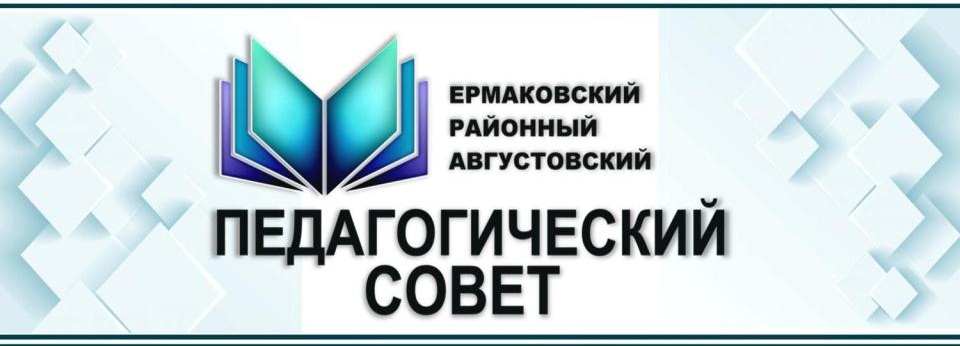 ТЕМА:   "Управление изменениями: новая образовательная среда как механизм достижения образовательных результатов"
1
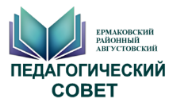 «Правительству Российской Федерации при разработке национального проекта в сфере образования исходить из того, что в 2024 году необходимо обеспечить... достижение следующих целей и целевых показателей: обеспечение глобальной конкурентоспособности российского образования, вхождение Российской Федерации в число десяти ведущих стран мира по качеству общего образования»
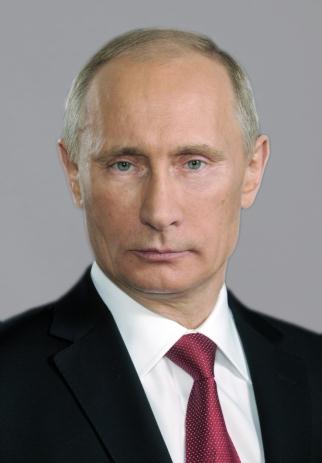 2
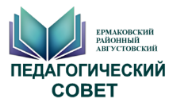 ПРИОРИТЕТНЫЕ       НАПРАВЛЕНИЯ
Направление 1 «Обеспечение качества достижения новых образовательных результатов в школе: инструменты и механизмы управления» 
Направление 2 «Внедрение мотивационных механизмов актуальных изменений квалификации педагогов» 
Направление 3 «Обеспечение доступности дошкольного образования, включая детей с ОВЗ» 
Направление 4 «Внедрение современных методов и технологий обучения и воспитания, обеспечивающих освоение обучающимися базовых навыков и умений, повышения их мотивации к учению и включенности в непрерывный образовательный процесс» 
Направление 5 «Повышение эффективности системы выявления, поддержки и развития способностей и талантов у детей Красноярского края» 
Направление 6 «Современное технологическое образование и кадровый потенциал края» 
Направление 7 «Становление цифровой образовательной среды»
3
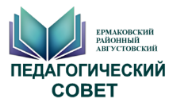 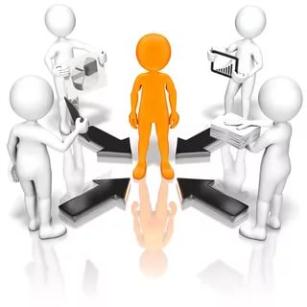 Направление 1.«Обеспечение качества достижения новых образовательных результатов в школе: инструменты и механизмы управления»
4
ПРИОРИТЕТНЫЕ  НАПРАВЛЕНИЯ  ДЕЯТЕЛЬНОСТИ РАЙОННОЙ СИСТЕМЫ ОБРАЗОВАНИЯ
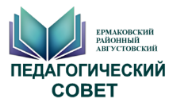 ПРОЕКТЫ
5
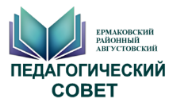 Повышение качества образования при реализации проектов
МБОУ 
«Ойская СОШ»
6
Образовательный атлас региона – современный инструмент управления
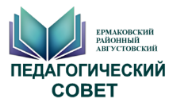 Межшкольный историко-краеведческий музей»
МБОУ «Ермаковская СОШ №1»
МБОУ «Нижнесуэтукская СОШ»
МБОУ «Разъезженская СОШ»
МБОУ «Новоозёрновская ООШ»
МБОУ «Танзыбейская СОШ»
«Пространственно-архитектурная образовательная среда школы как механизм формирования новых образовательных результатов»
«Построение  открытой образовательной среды  в рамках реализации ФГОС»
«Изменение профессиональной деятельности педагогов школы при реализации ФГОС на основе СДО»
«Управление профессиональным развитием педагогов для обеспечения качества образования: 
от выявления дефицитов к развитию»
«Школа – социокультурный центр села»
Модель организации системы управления качеством
в  МБОУ «Нижнесуэтукская СОШ», 
при переходе на профстандарт «Педагог»
7
Поступление выпускников 2018г.
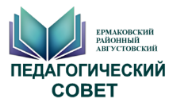 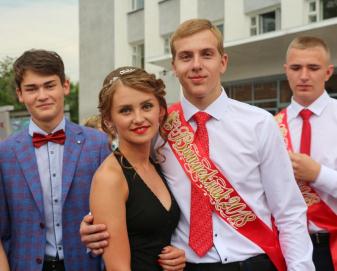 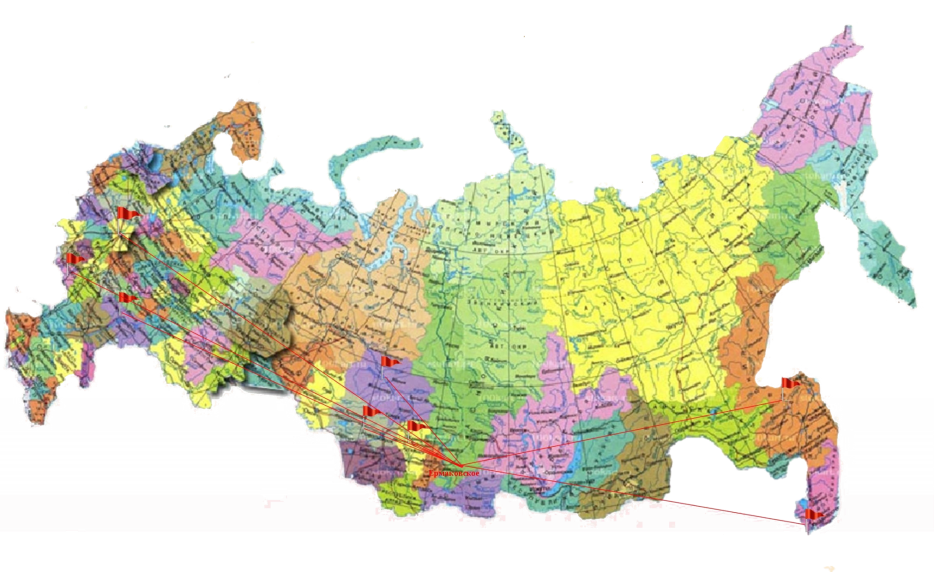 8
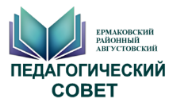 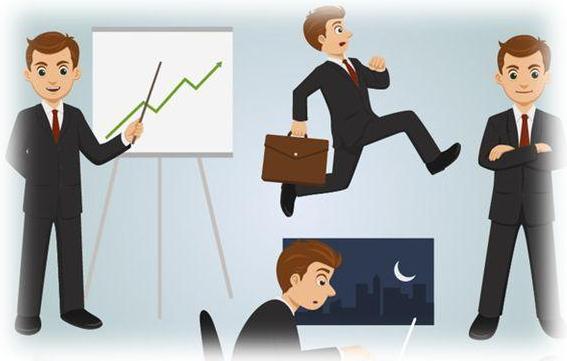 Направление 2 «Внедрение мотивационных механизмов актуальных изменений квалификации педагогов»
9
Образовательная среда – ресурс повышения качества
10
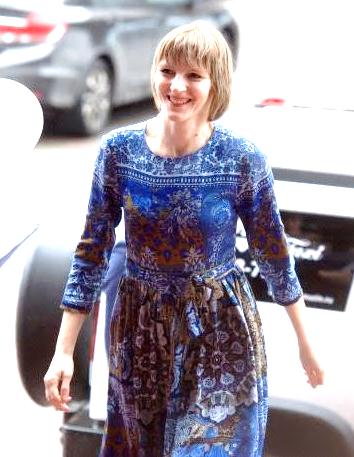 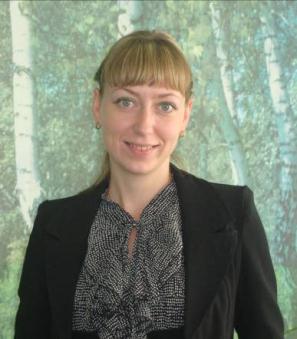 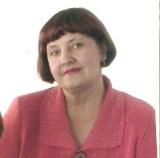 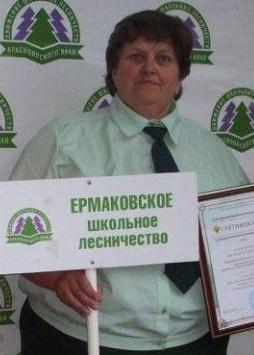 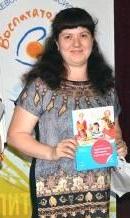 11
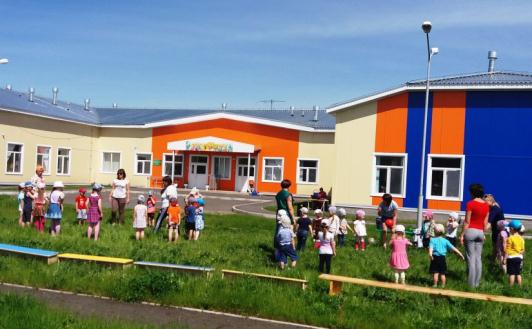 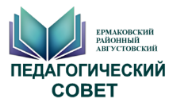 Направление 3«Обеспечение доступности дошкольного образования, включая детей с ОВЗ»
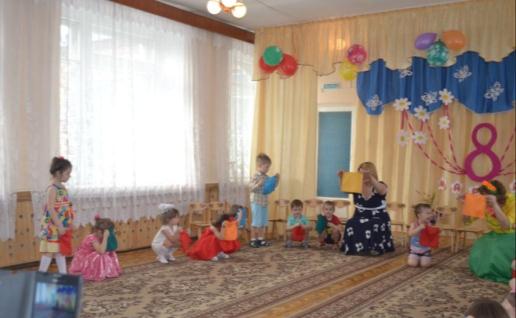 12
Общие показатели, характеризующие систему дошкольного образования Ермаковского района.
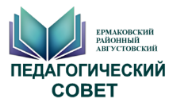 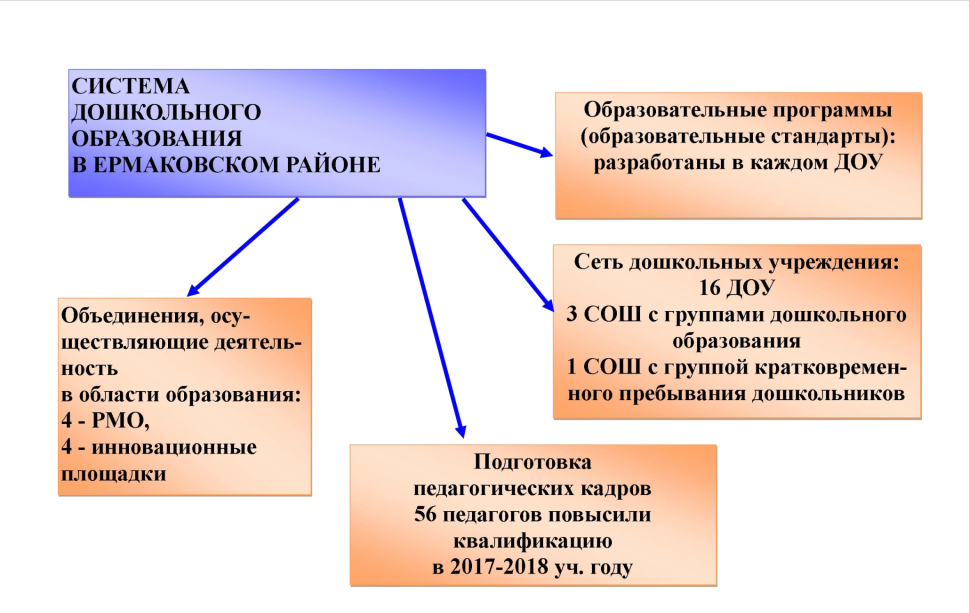 13
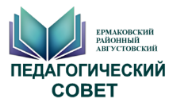 Динамика обеспеченности детей дошкольным образованием
14
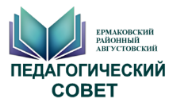 Динамика посещаемости дошкольных учреждений, %
15
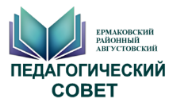 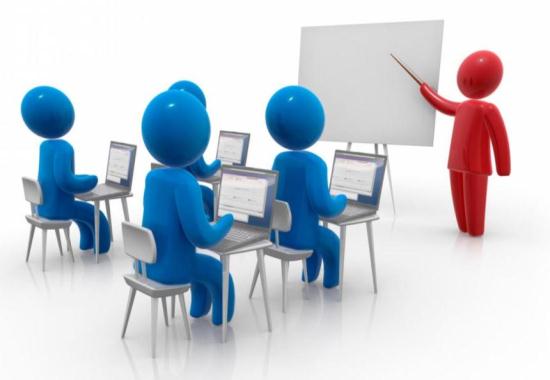 Направление 4 «Внедрение современных методов и технологий обучения и воспитания, обеспечивающих освоение обучающимися базовых навыков и умений, повышения их мотивации к учению и включенности в непрерывный образовательный процесс»
16
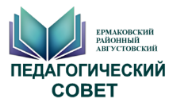 Общее образование
17
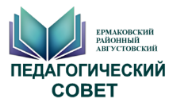 Процедуры внешней оценки качества образования:
стартовая и итоговая диагностика, 1-3 классы;
краевые диагностические работы, 4 классы;
краевые контрольные работы по математике в 7 классах и физике в 8 классах;
всероссийские проверочные работы - 4, 5, 6, 10 и 11 классы.
18
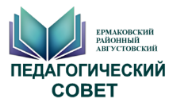 Результаты ККР по математике и физике:
19
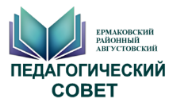 Результаты ВПР у обучающихся 4 классов, %
20
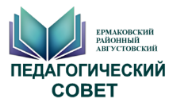 Сравнительные результаты ВПР 
у одних и тех же обучающихся 
в 4 и 5 классах, %
21
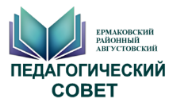 Соответствие отметок за выполненную работу и отметок по журналу, %
22
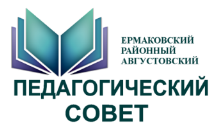 Задачи:
усилить работу над понятийным аппаратом обучающихся через применение образовательных технологий;
активизировать работу с индивидуальными результатами обучающихся, полученными при проведении краевых стартовых и итоговых диагностик;
расширить практику проведения комплексных контрольных работ для развития универсальных учебных действий и повышения уровня читательской грамотности.
23
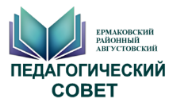 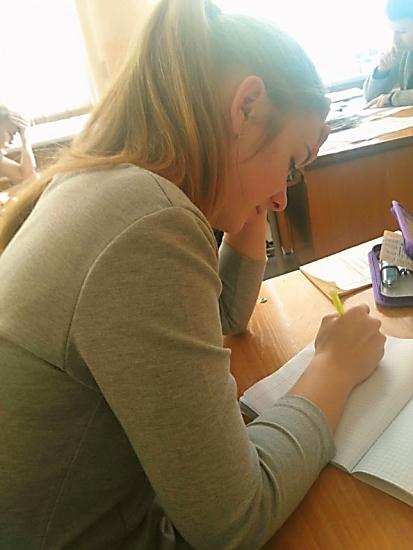 Государственная итоговая аттестация
24
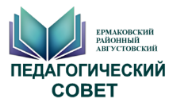 Государственная итоговая аттестация - 9
Выпускников – 235;
Допущено к ГИА – 235;
Сдали в основной период – 217;
Будут сдавать в дополнительный период – 18
25
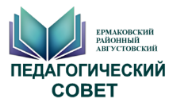 Единый Государственный Экзамен
Выпускников – 121;
Допущено к ЕГЭ – 120;
Сдали в основной период – 118;
Будут сдавать в дополнительный период – 2 (математика базовая);
Медалистов - 12
28
Медалисты - 2018
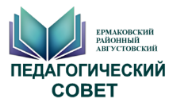 29
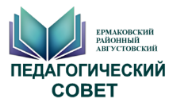 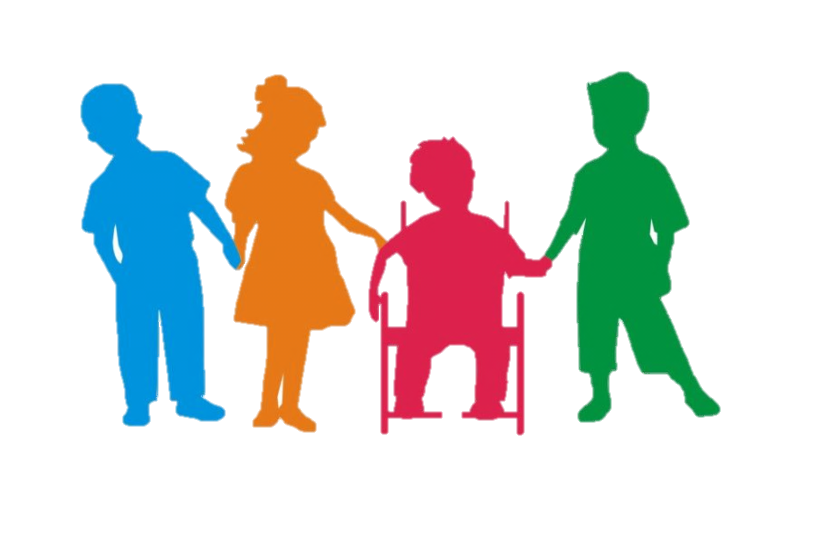 Инклюзивное образование
34
Дошкольники:
114 детей с ОВЗ, из них 33 ребенка-
инвалида; 
детские сады посещают 85 детей; 
19 детей – инвалидов зачислены в консультационные пункты при дошкольных учреждениях
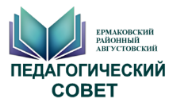 Школы:
250 обучающихся с ОВЗ, из них 53 инвалида
(на 1,4 % выше чем в прошлом учебном году);
23 обучаются на дому
Проблема:
Рост числа детей с ОВЗ всех возрастов и категорий
35
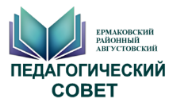 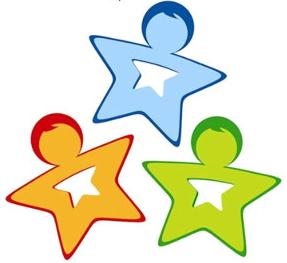 Направление 5 «Повышение эффективности системы выявления, поддержки и развития способностей и талантов у детей Красноярского края»
36
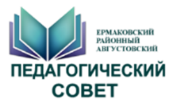 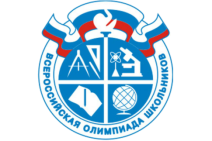 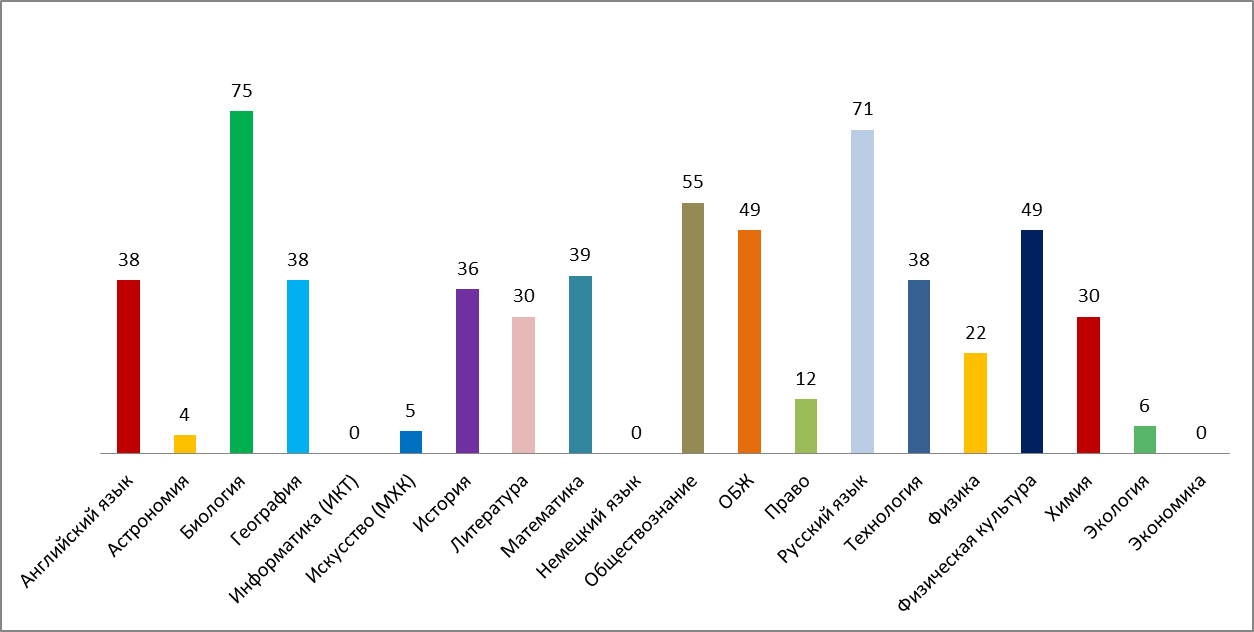 Распределение участников муниципального этапа олимпиады по предметам
37
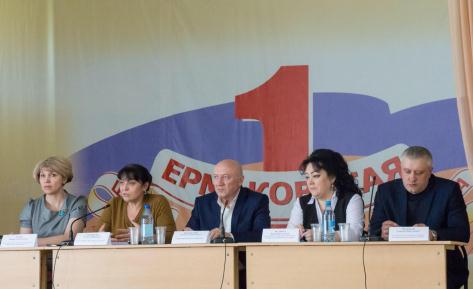 Сотрудничество с Красноярским
 Аграрным 
университетом
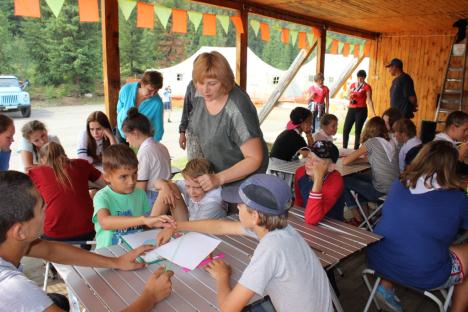 Интенсивная школа Экознание: 
Проект « от А до Я»
38
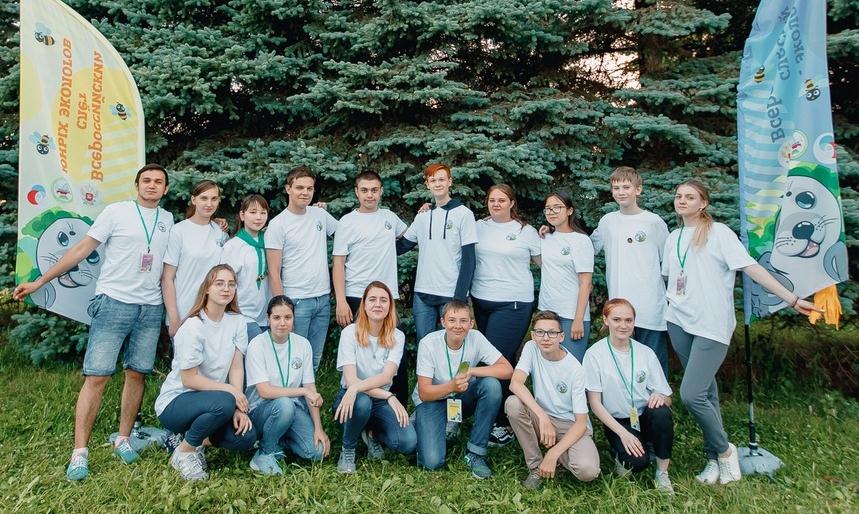 Всероссийский слёт юных экологов
                           
Республика Башкортостан
39
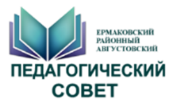 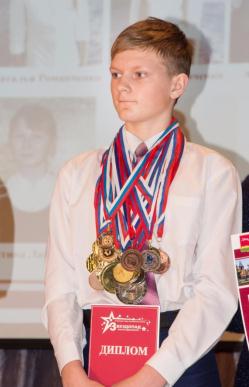 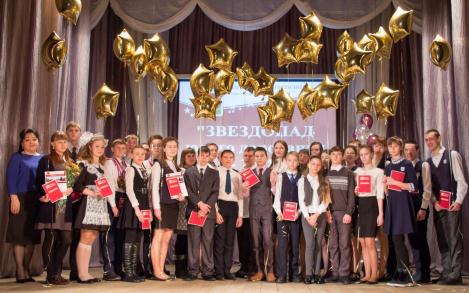 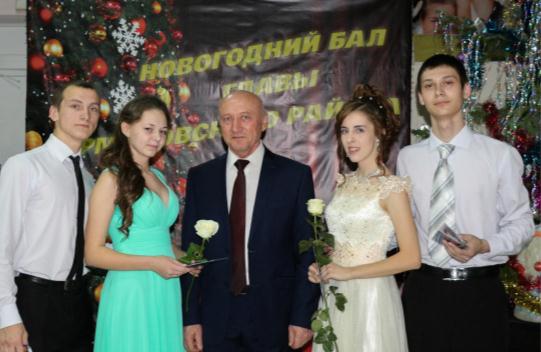 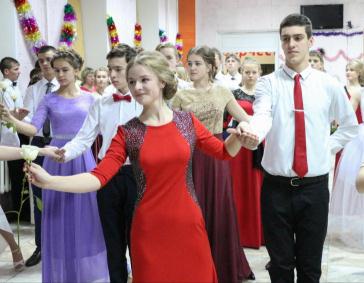 40
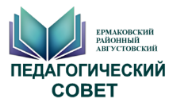 Музей Разъезженской СОШ – 
в числе лучших школьных музеев края
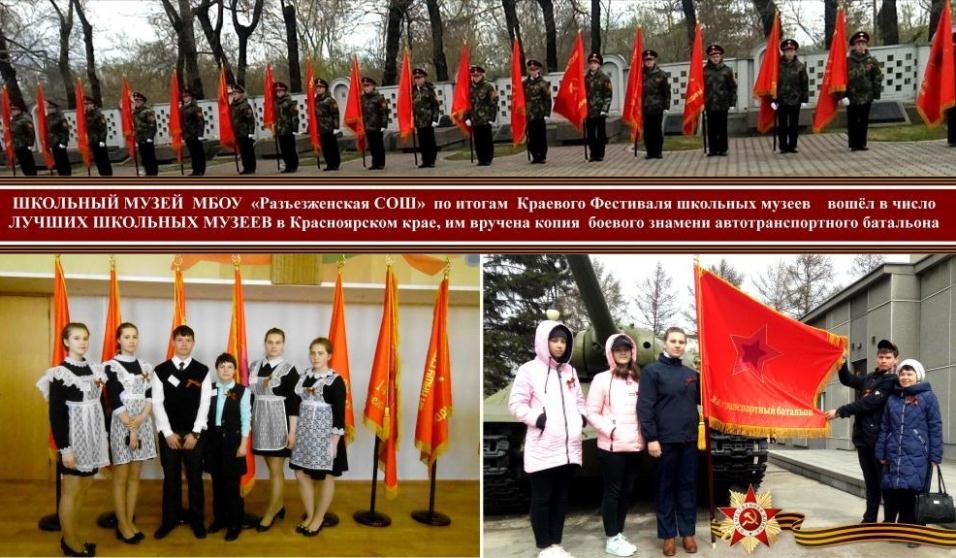 41
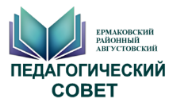 Флагманская программа «Добровольчество»
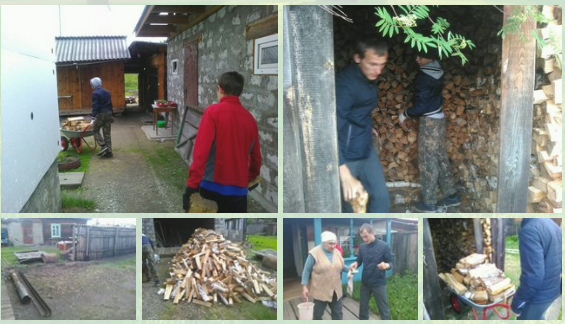 42
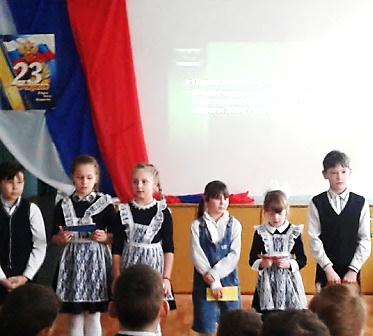 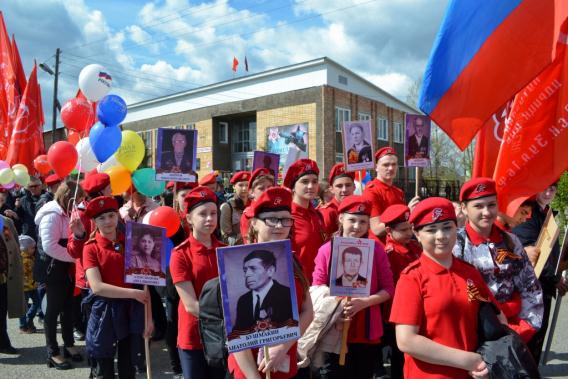 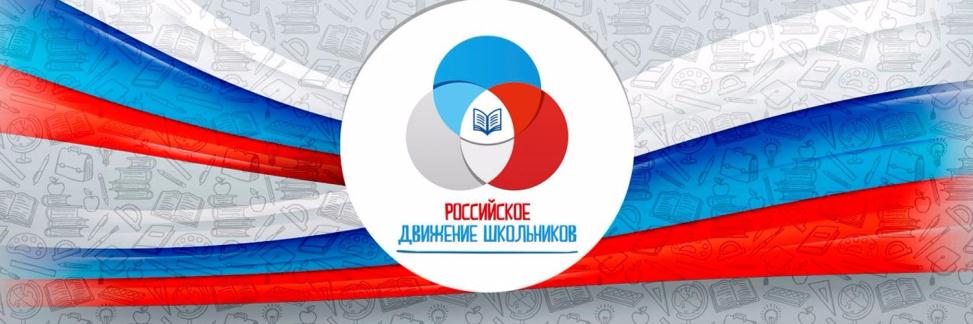 43
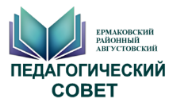 Воспитание детей-сирот и детей, оставшихся без попечения родителей
Всего  - 213 таких детей; 
из них 187 воспитываются в замещающих семьях; 
26 под надзором в КГКУ «Ермаковский детский дом»;
5 воспитанников детского дома возвращены в семьи родителей, восстановившихся в родительских правах; 
22 передано в приемные семьи
45
Обеспечение жилыми помещениями детей-сирот и детей, оставшихся без попечения родителей
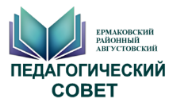 46
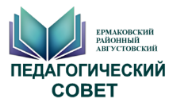 Приоритетный проект «Доступное дополнительное образование для детей».
«Главным результатом реализации приоритетного проекта должно стать создание в каждом регионе Российской Федерации современных систем дополнительного образования детей, создание новой образовательной среды»
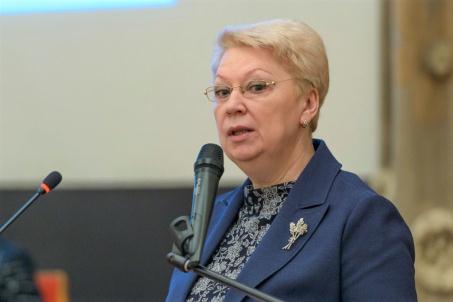 47
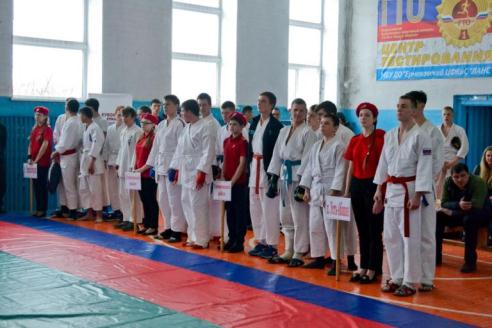 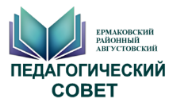 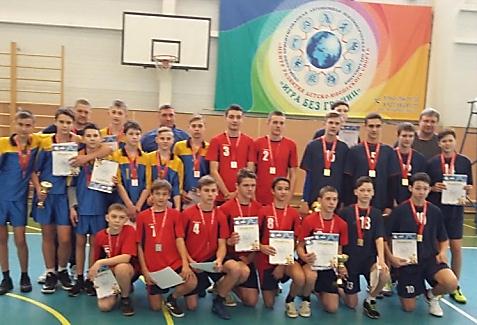 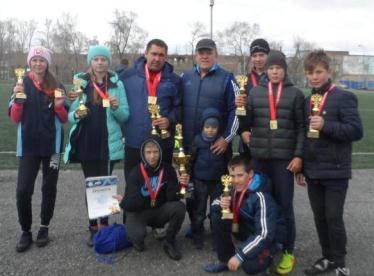 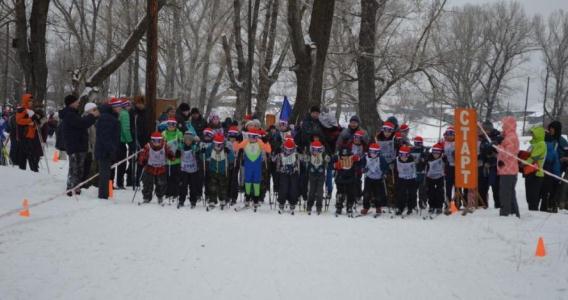 ДЮСШ «ЛАНС»
48
Первенство Европы по вольной борьбе среди девушек до 16 лет,
Венгрия, г. Дьёр
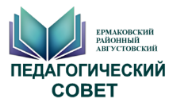 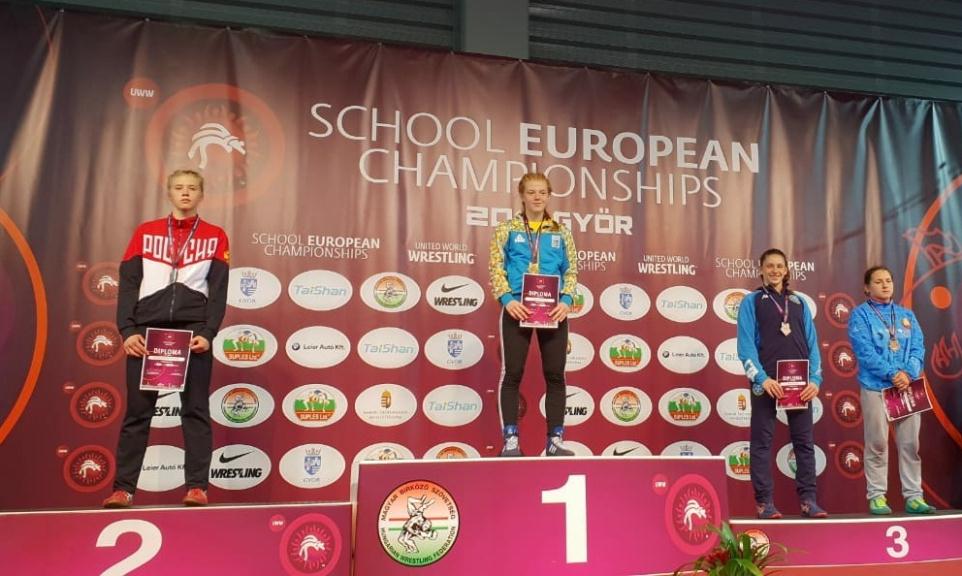 49
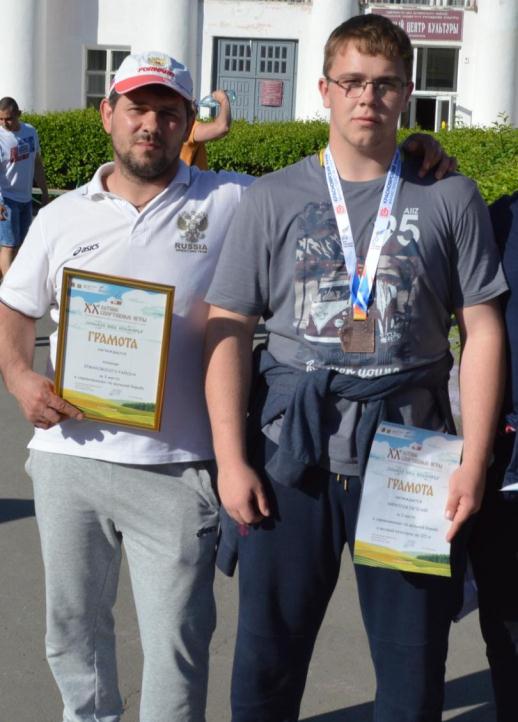 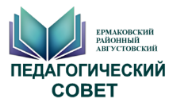 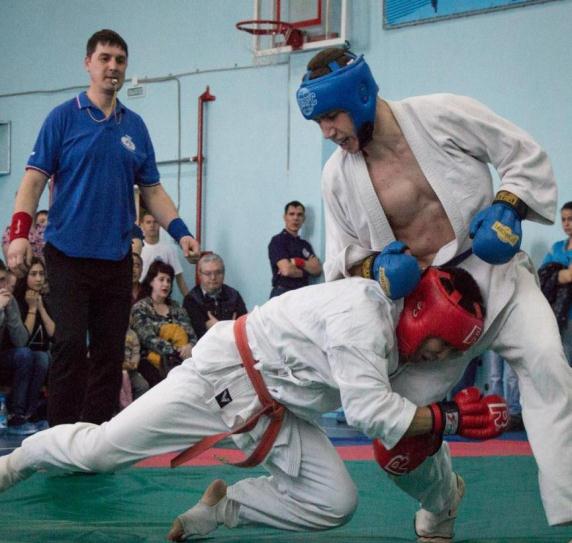 50
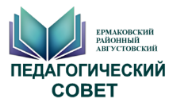 «Школьная спортивная лига»
1 место – Салбинская СОШ
2 место – Ермаковская СОШ №1,
3 место – Ермаковская  СОШ № 2
Не приняли участие в соревнованиях:
Араданская ООШ, Большереченская СОШ
«Президентские состязания»
1 место – Ермаковская СОШ №1,
2 место – Новоозёрновская ООШ,
3 место – Ермаковская СОШ № 2
Не приняли участие в соревнованиях:
Семенниковская, Большереченская, Ивановская, Новополтавская СОШ.
51
Результаты участия в краевых соревнованиях Школьной спортивной лиги:
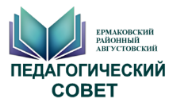 Регби 1 место – Ойская СОШ
Легкая атлетика 1 место – Ермаковская СОШ № 2

Баскетбол 3х3 (мальчики) 3 место - Ермаковская СОШ № 2
Шахматы 4 место - Ермаковская СОШ №1,
Баскетбол (мальчики)  9 место - Ермаковская СОШ № 2,
Баскетбол (девочки) 9 место- Салбинская СОШ,
Волейбол (мальчики) 10 место – Ермаковская СОШ № 2,
Волейбол (девочки) 10 место – Жеблахтинская СОШ,
Мини-футбол (девочки) 10 место – Нижнесуэтукская СОШ,
Мини-футбол (мальчики) 10 место – Салбинская СОШ.
52
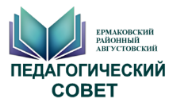 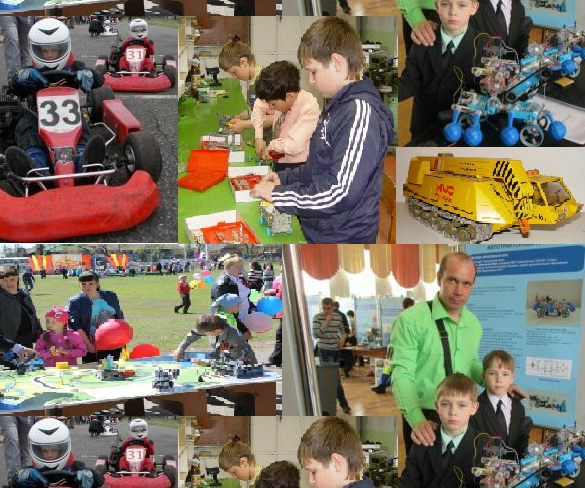 Станция юных техников
54
Участники зонального отборочного этапа краевого молодежного форума «Научно-технический потенциал Сибири» 2018 год:

Котов Илья – диплом 1 степени, работа "Самоходная платформа для перевозки и транспортировки крупногабаритных грузов";
Бакланов Евгений – диплом 1 степени, работа "Поворотный узел";
Крюков Никита – диплом 2 степени, работа "Лебедка";
Букацинский Артем - диплом 3 степени, работа «Реставрация мотоцикла»;
Миков Данил и Матвеев Кирилл - диплом 3 степени, будут защищать честь Ермаковского района на очных краевых соревнованиях с работой "Космический исследователь".
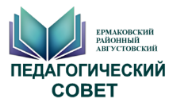 Направление 6 «Современное технологическое образование и кадровый потенциал края»
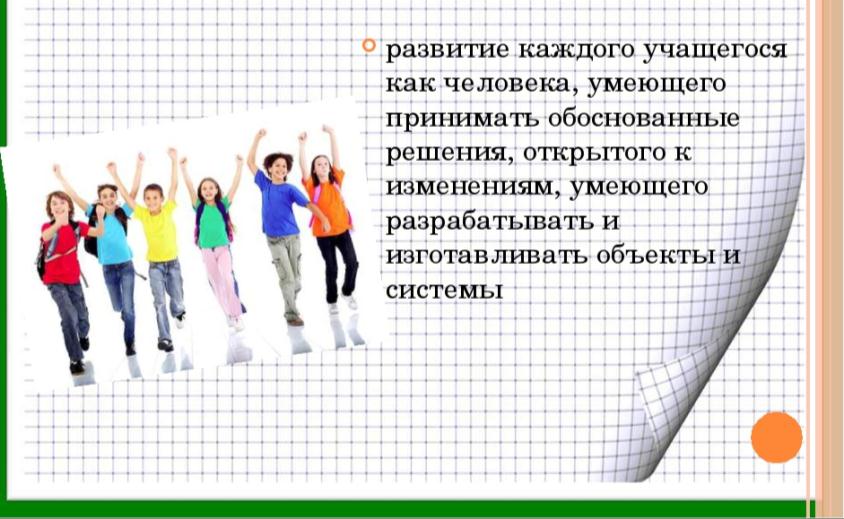 56
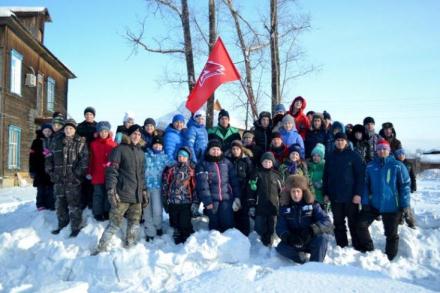 Центр дополнительного
образования
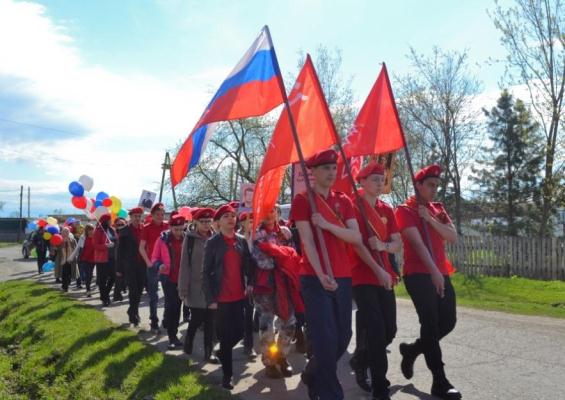 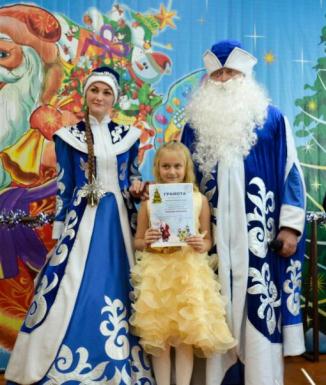 57
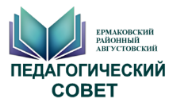 59
Участие воспитанников ЦДО в конкурсах различного уровня
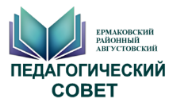 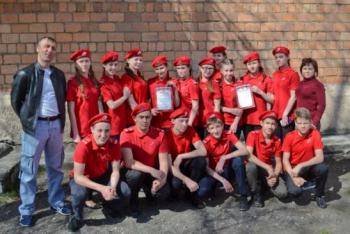 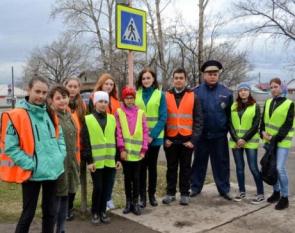 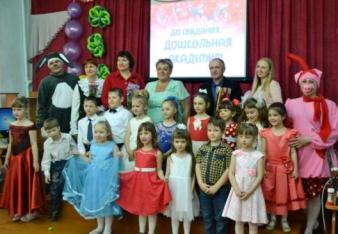 60
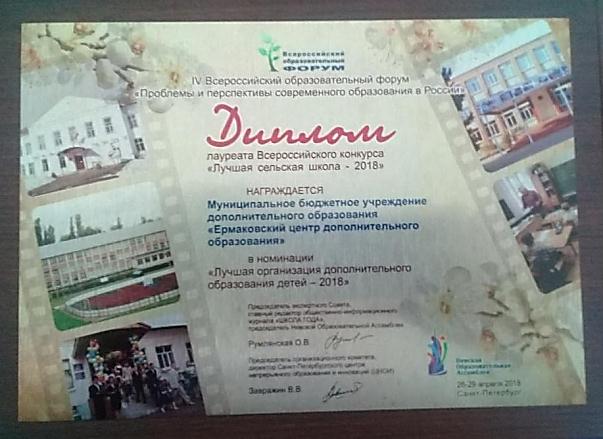 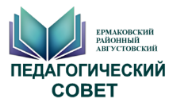 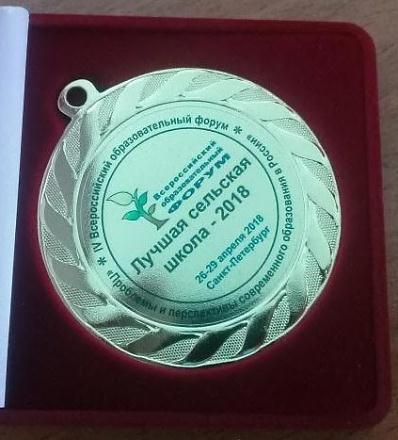 Веселова Людмила Алексеевна, 
Новикова Оксана Васильевна, 
Парницкая Наталья Владимировна, 
Гасец Ольга Валентиновна, 
Грудинина Татьяна Вениаминовна, 
Фридрих Владимир Александрович, 
Стародубцев Николай Иванович, 
Фомин Евгений Николаевич
61
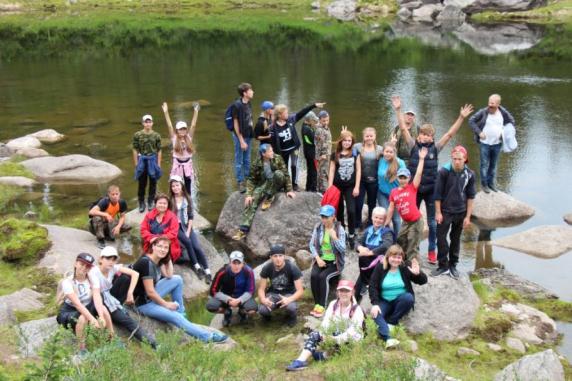 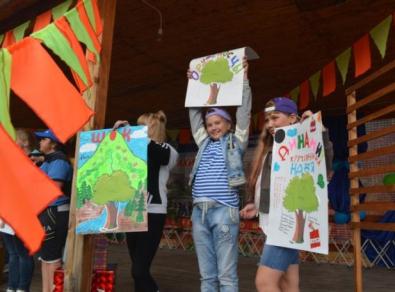 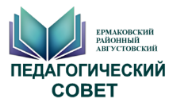 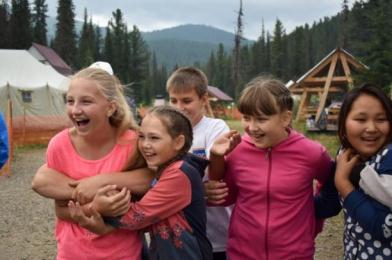 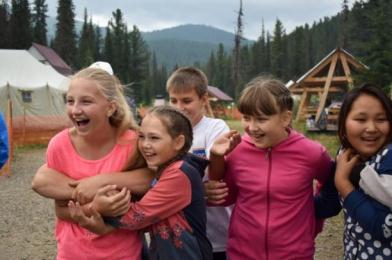 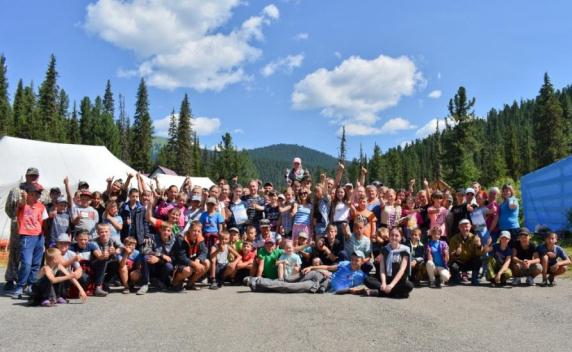 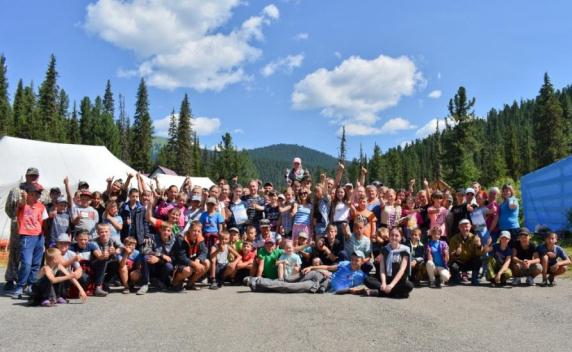 Летний отдых
62
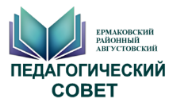 Оздоровление детей
15 летних оздоровительных лагерей  с дневным пребыванием детей - 843 школьника; 
83  - трудовые отряды старшеклассников;
145 – загородные  
           лагеря;
 60 – санатории
500 – палаточный 
           лагерь.
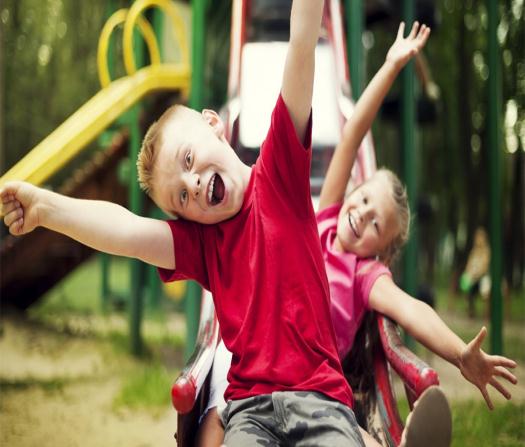 63
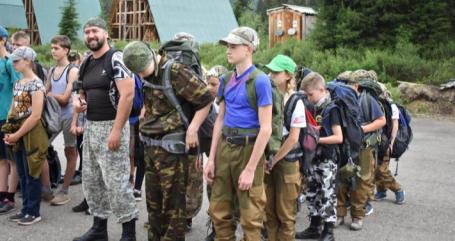 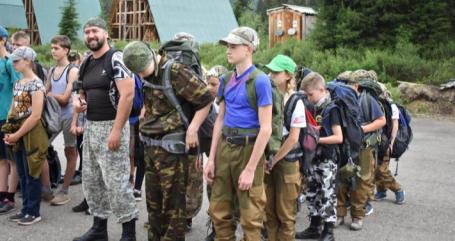 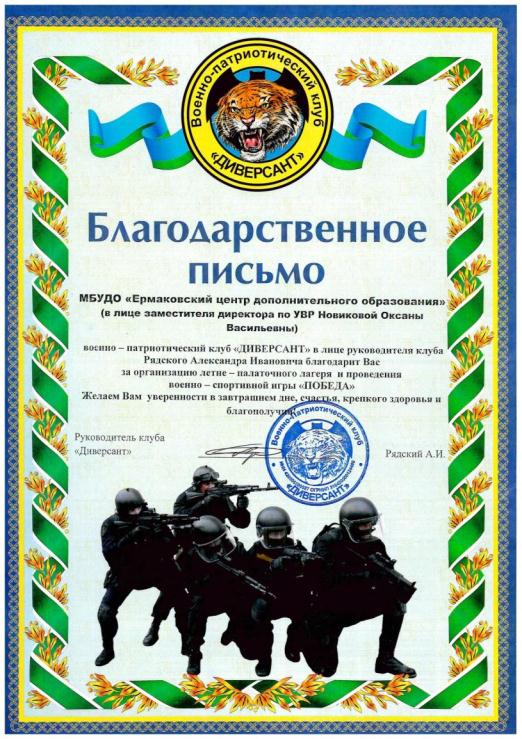 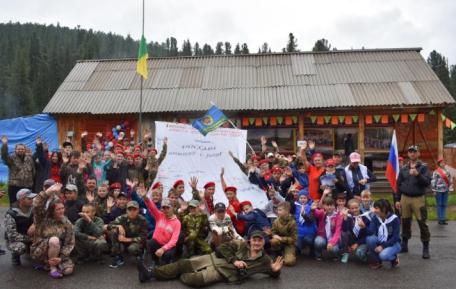 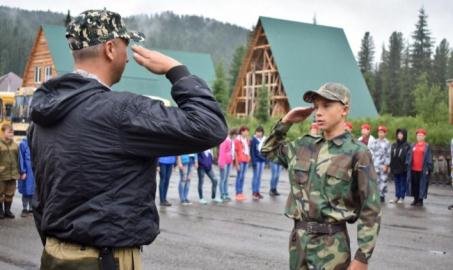 64
Направление 7 «Становление цифровой образовательной среды»
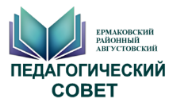 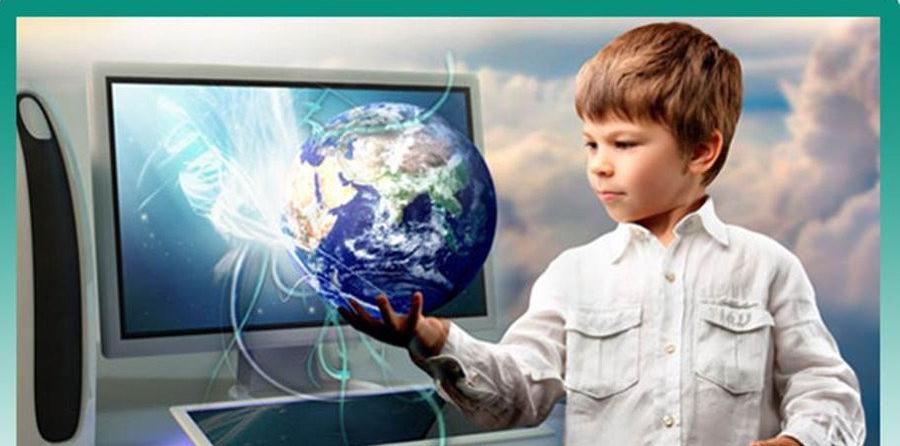 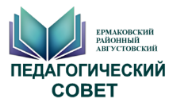 Выполнение целевых показателей
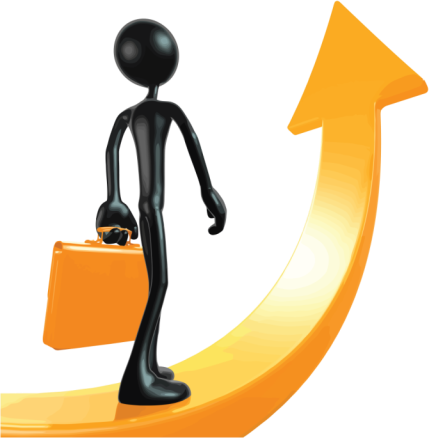 66
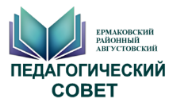 Капитальные ремонты:
2016 г. - капитальный ремонт здания МБОУ «Семенниковская  СОШ» (23 900,0 тыс. руб.); 
2016 г. - капитальный ремонт спортзала здания МБОУ «Ермаковская  СОШ №1» (3 491,063 тыс. руб.); 
2017 г. - капитальный ремонт кровли МБОУ «Мигнинская СОШ» (средства из краевого бюджета 5 948,428 тыс. руб.);
2018 г. - капитальный ремонт по замене оконных блоков в здании МБОУ «Танзыбейская  СОШ» (4 721,42 тыс. руб.)
68
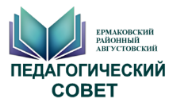 Выполнены ремонты:
крыши здания МБДОУ «Ермаковский  детский сад №4» на сумму 96,5  тыс. руб.;
крыши здания МБОУ «Новоозерновская ООШ» на сумму 95,0 тыс. руб.;
системы отопления трех учреждений на сумму 166,23  тыс. руб., в том числе:
	- МБОУ «Ивановская СОШ» на сумму 33,79  тыс. руб.;
	- МБОУ «Нижнесуэтукская СОШ» на сумму 60,7  тыс. руб.;
	- МБОУ «Ермаковская  СОШ № 2» на сумму 71,74  тыс. руб.;
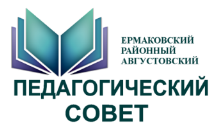 ЗАРАБОТНАЯ ПЛАТА ПЕДАГОГОВ, тыс. руб.:
69